Easter 2022Matthew 5:6 Blessed are the MeekPastor SamApril 17, 2022
Scripture Reading
Luke 24:1-12 
           &
Matthew 5:1-6
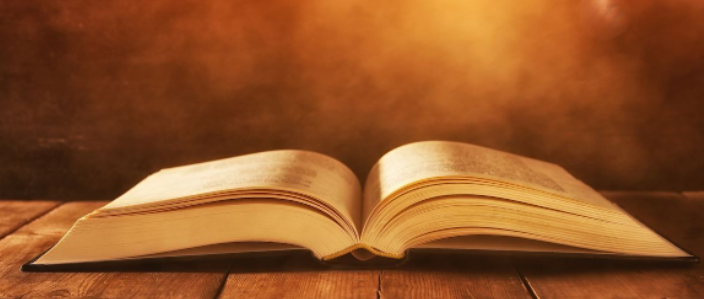 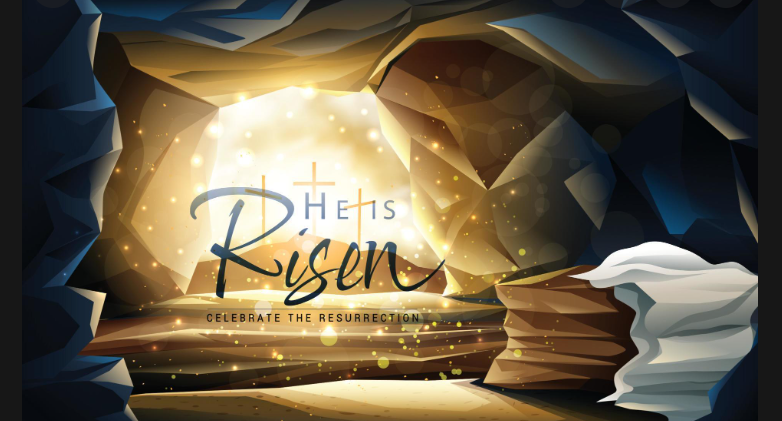 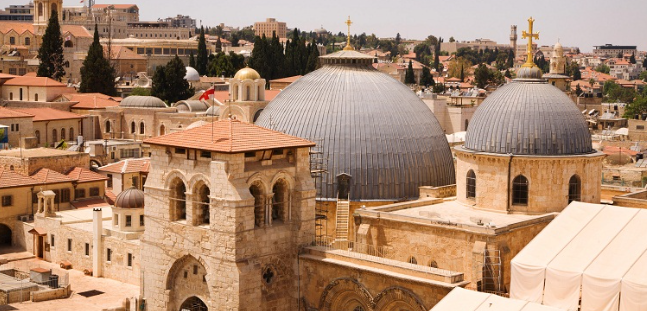 Church of the Holy Sepulchre, Jerusalem
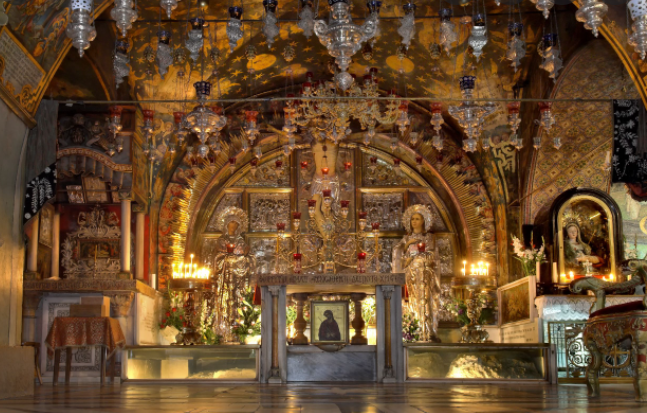 Believed to be the location of the crucifixion
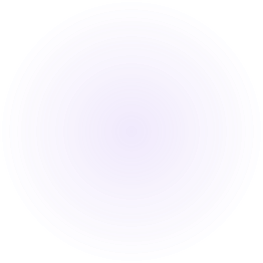 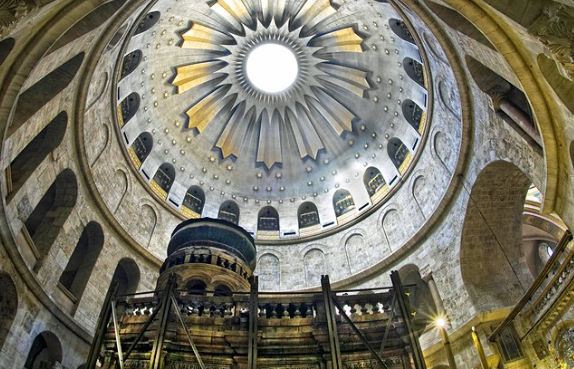 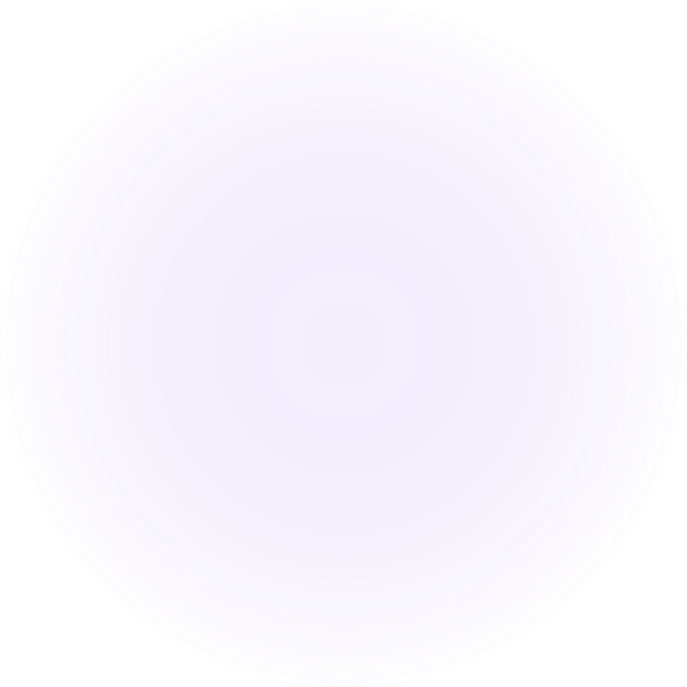 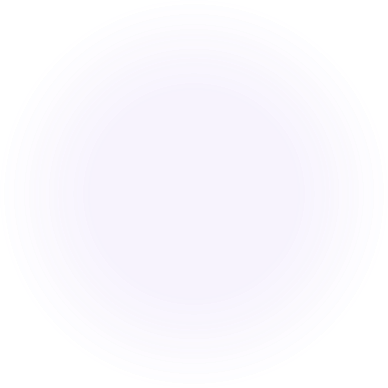 Location where Jesus was believed to be buried
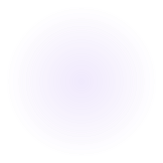 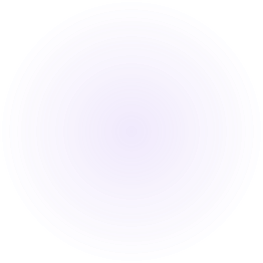 “Stone of Unction”- where it is believed that the body of Jesus was laid
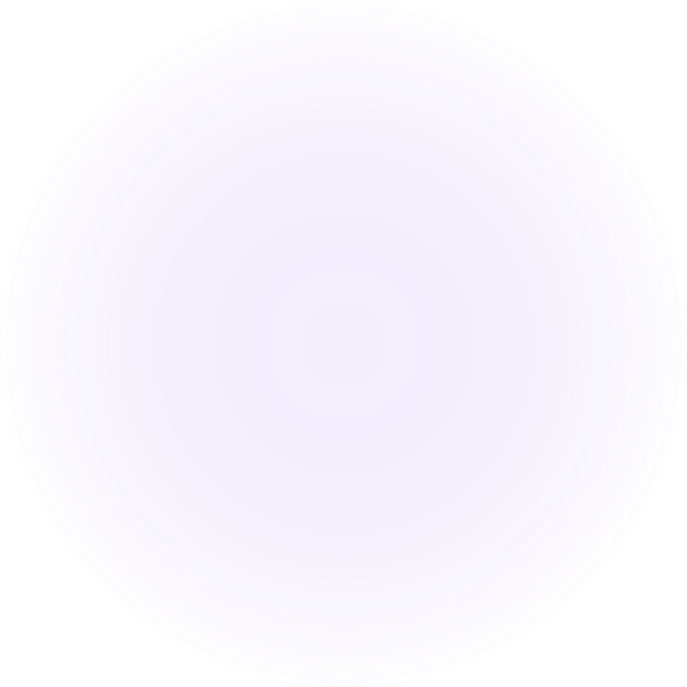 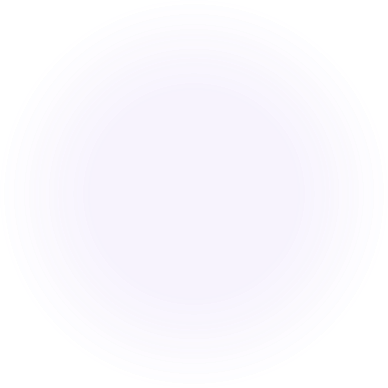 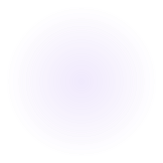 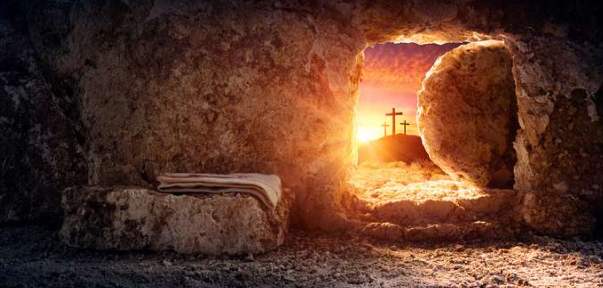 HE IS RISEN!
The first 4 Beatitudes
Blessed are the poor in Spirit for theirs is the Kingdom of God
 Blessed are those who mourn for they will be comforted
 Blessed are the meek for they will inherit the earth
 Blessed are those who hunger & thirst for righteousness for they will be satisfied
Jesus healing an old woman &       a young girl
To God be the glory!